4. Národ jako určující identitní kategorie moderní Evropy?LS 2023/2024Case study – Makedonie
Objevení „národů“Nacionalismus jako klíčová identita moderní Evropy
Historicky v Evropě do novověku existovaly různé státní útvary – obyvatelé se ale nepovažovali za příslušníky jednoho „národa“, tato představa vůbec neexistovala

do 17. / 18. století nelze mluvit o národech!

Až posledních 300 letech důsledné prosazení teritoriálního a národního principu: státy jako suverénní území, tedy prostory, kde vládnou odlišné administrativně-politické, ekonomické a právní systémy = a jako území, která jsou obývána různými, odlišnými, suverénními národy
Spojení státu – teritoria – národa – identity = až v moderně 


Klíčoví teoretici:
Gellner, Anderson, Hroch, Smith, Hobsbawm, Kohn, Kedourie, Calhoun aj.
Moderna - co se vlastně stalo?
Nacionalismus je „politický princip, který tvrdí, že politická a národní jednotka musí být shodné“ 
(Gellner 1993:12) 

zdroj představy národa: funkční potřeby industriální společnosti, která je produktivní, jen když jsou obyvatelé zaměnitelní, stejně vzdělaní, kulturně homogenní a považují se za jeden celek - národ 

nejdříve vzniká nacionalismus – až pak se prosazuje národ jako sdílená identifikace lidí
Ernest Gellner (1925 – 1995)E. Gellner, Nacionalismus. Brno 2003 E. Gellner, Národy a nacionalismus. Praha 1993 (orig 1983)E. Gellner, Pluh, meč a kniha : struktura lidských dějin. Brno 2001 E. Gellner, Podmínky svobody: občanská společnost a její rivalové. Brno 1997 E. Gellner, Rozum a kultura : historická úloha racionality a racionalismu. Praha 1999
Benedict Anderson (1936 – 2015)Imagined Communities: Reflections on the Origin and Spread of Nationalism. Verso [1983] (1991)
Národ je „politické společenství vytvořené v představách – jako společenství ze své podstaty ohraničené a zároveň suverénní“ (Anderson 2008:21)

Je produktem modernizace: resp. interakcí rozvoje „print-kapitalismu“ = tisku a kapitalistické organizace práce - a existující jazykové diverzity, která si vyžadovala kodifikaci lokálních jazyků 
centrální roli v Andersenově koncepci hrají komunikační technologie: umožňují, zprostředkovávají standardizaci vědění a reprezentace  
jsou podmínkou „sdílení představy“, že patříme k jednomu společenství = jednomu národu
je produktem i podmínkou modernizace
spojuje kulturní změny a změny socio-ekonomické =  pro kapitalistické industriální země s centralizovaným státem je kulturně-skupinová homogenita funkcionální nutností
Dle Gellnera a Andersona není nacionalismus primárně politickou ideologií 
Hobsbawm, Hroch aj. kladou na ideologický, politický a historický aspekt daleko větší důraz („obrozenci“, občanské revoluce 1848)
Moderní národ a nacionalismus dle Gellnera, Andersona, Hobsbawma, Smithe, Hrocha
Národní státy jako jediné legitimní politické uspořádání
19. / 20. stol. – prosazení představy, že jednotlivé státy reprezentují a hájí zájmy „národa/národů“, na nichž stojí i legitimita vlády a zakládá se loajalita občanů
Toto pojetí se šíří i mimo Evropu = postkoloniální státy „hledají“ / tvoří své národy 
Vznik národních států  =  vznik národů  =  ustavení jasných teritoriálních hranic jako znaku suverenity, rozsahu moci, kontroly a hegemonie státu / národa
MAKEDONIESpor o jméno /  národ / identitu
do roku 1944 jako samostatný subjekt neexistovala
označení „Makedonie“ je geografické/historické, takže „Makedonec“ = do 20.st. obyvatel tohoto regionu
od poloviny 19.století se objevují nejprve spíše okrajové tendence ustavit „makedonskou národní identitu“ (do té doby bulharská/řecká/srbská identifikace)
nacionalismus roste po Balkánských válkách (konec Osmanské říše) a I.sv.v.,, kdy bylo území rozděleno mezi Bulharsko – Řecko – Srbské království
po konci II.sv.v. v rámci nově vzniklé Jugoslávie vyhlášena 1944 „Demokratické republika Makedonie“ (následně přejmenovaná na Lidová republika Makedonie a Socialistická republika Makedonie) 
1945 zaveden oficiální přepis makedonštiny 
spisovatelé, historici a folkloristé vybízeni k hledání ( = vytváření) dokladů makedonské svébytnosti (vývoj silný za Tita – postupně se makedonská identita prosadila)
PO ROZPADU JUGOSLÁVIE
8. září 1991 – referendum o nezávislosti Makedonie – 92% obyvatel pro = 15. 9. 1991 vznik samostatné „Republiky Makedonie“ jako republiky Makedonců (a, dle ústavy, dalších menšinových skupin)

Řecko protestuje – odmítá uznat nový stát i národ, blokuje uznání Makedonie v Evropském společenství, na půdě Spojených národů, přijetí do NATO

Obyvatelé Řecka masivně protestují: 20. ledna 1992 – v ulicích Soluně skoro 1 000 000 lidí proti vzniku Makedonie – heslo „Makedonie je řecká“:

ČÍ JE MAKEDONIE???
http://mapaevropy.eu/mapa-jihovychodni-evropy/
Oficiální řecká pozice


existuje jen jedna „Makedonie“ - řecká

jen řečtí obyvatelé se mohou označovat „Makedonci“ - Slované ne

Řečtí politici i odborníci tvrdí, že starověká Makedonie byla helénská: 
když si nový stát osobuje název „Makedonie“, automaticky si dělá nárok na případnou anexi řecké (případně i bulharské, albánské a srbské) Makedonie
 
Řekové nejprve zcela odmítli slovo „Makedonie“ v názvu nového státu, zaužívalo se FYROM

od února 2019 „Republika Severní Makedonie“
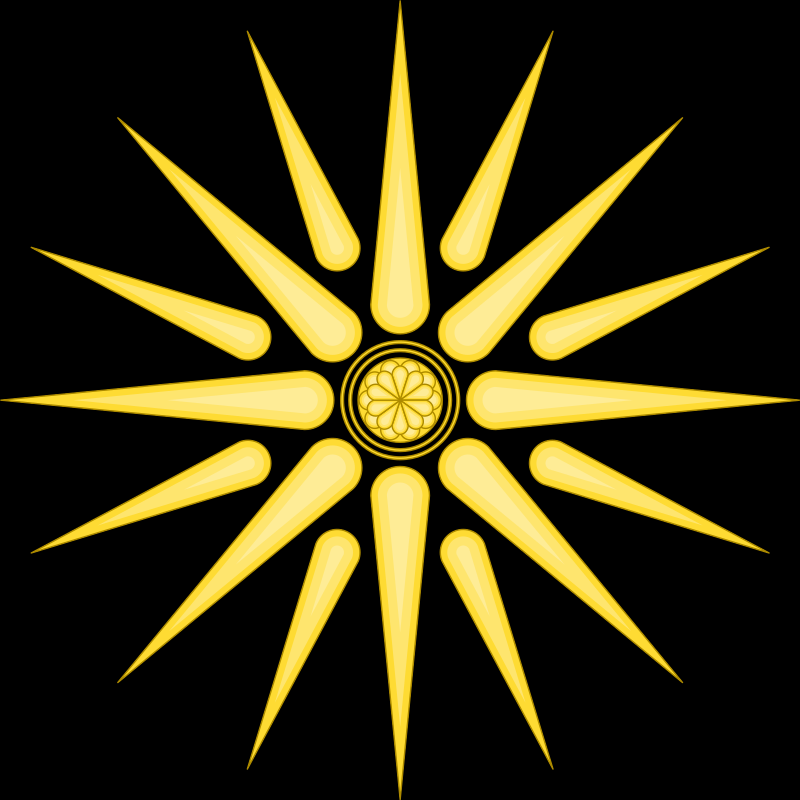 Symboly
Makedonie obviňována, že si přivlastnila symboly a osobnosti, které jsou historicky považovány za součást řecké kultury a řeckého dědictví, a na jejich základě buduje národní identitu

Slunce z Verginy: dekorativní symbol, odkazující na slunce X  znak dynastie Filipa a Alexandra Makedonského (či znak makedonského království)
Osobnosti Filipa II. a Alexandra Makedonského
Makedonská vlajka 1992 - 1995
Slunce z Verginy
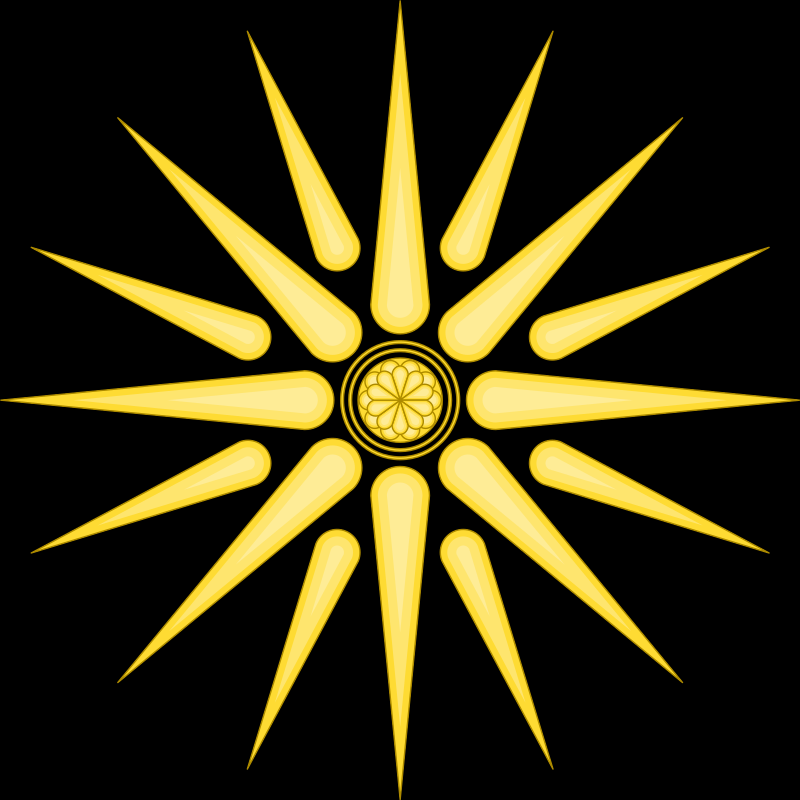 Současná vlajka Republiky Severní Makedonie
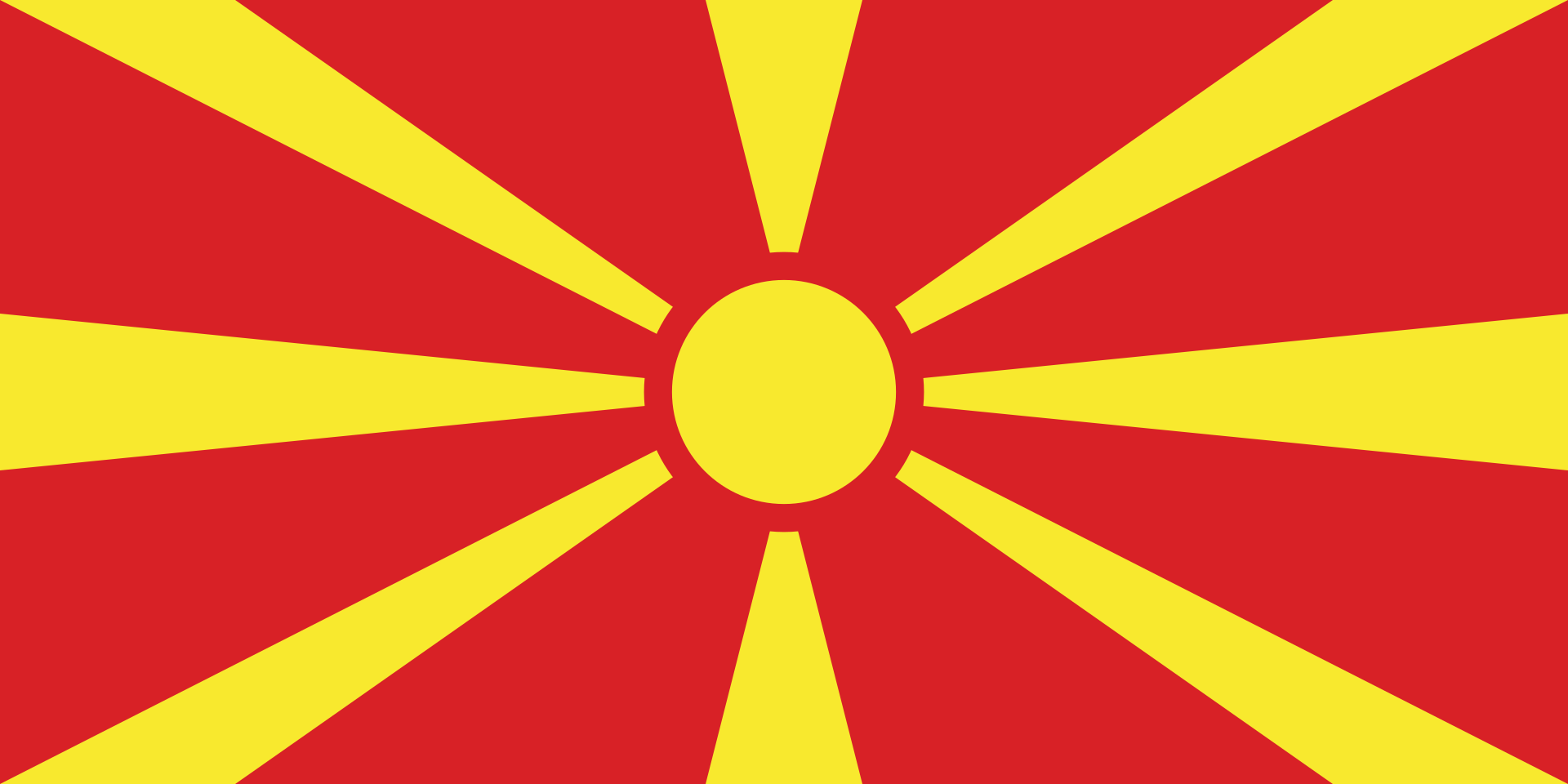 Důsledky sporu
problém se jménem : návrhy jako Republika Skopje, Vardarská republika, Republika Makedonie-Skopje, Horní Makedonie, „Severní Makedonie“; Makedonci v naprosté většině (přes 75%) změnu jména odmítali

do roku 2019 označení FYROM (the former Yugoslav Republic of Macedonia), zavedené UN jako provizorní označení (nikoli jméno!) nového státu

Řecko dlouho blokuje vstup Makedonie do NATO (vstoupila hned 2020), do EU 

září 1995: podpis dohody Řecka a Makedonie - z vlajky staženo slunce z Verginy a nahrazeno stylizovaným sluncem; změny v ústavě
Oficiální makedonská pozice: Politika „ANTIKVIZACE“2010 – 2018
Prosazena tehdejší vládnoucí nacionalistickou stranou VMRO a DPMNE (Vnitřní makedonská revoluční organizace - Demokratická strana makedonské národní jednoty) po nástupu k moci (2006) 
Systematické zdůrazňování dědictví „starověké Makedonie“ – návaznost na Alexandra Makedonského, zpochybnění řeckého „původu“ makedonského království
Motivace: tlak na Řecko („provokace“) i budování národní identity Makedonců = IDENTITNÍ POLITKA
Promítá se do projektu „Skopje 2014“ – modernizace Skopje a jeho výrazné propojení se starověkým „makedonským“ dědictvím“ 

(http://www.citylab.com/design/2013/08/skopjes-strange-quest-rewrite-its-history-through-public-sculpture/6416/
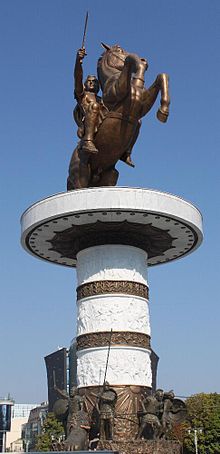 Budování soch Alexandra a Filipa Makedonského
Budovy, odkazující na antickou minulost
Přejmenovávání: 
letiště ve Skopje přejmenováno na Letiště Alexandra Velikého a přeneseny starověké artefakty z muzea, 
hlavní dálnice do Řecka - „Alexandra Makedonského“, 
největší stadion ve Skopje „Aréna Filipa II.“, 
náměstí ve Skopje „Náměstí Pella“ podle hlavního města starověké Makedonie
X
Řecko oficiálně protestuje, vnímá to jako provokaci
Kritika - mezinárodní (zbytečná eskalace napětí), z řad akademiků (historiků, archeologů – výrazné zkreslování dějin), od části Makedonců (potenciální rozdělení občanů na ty, kteří se identifikují se starověkým odkazem a ty, kteří se identifikují se slovanskou kulturou)
http://historyofmacedonia.org/ConciseMacedonia.html

https://historyofmacedoniablog.wordpress.com/2012/12/22/where-did-dora-bakoyannis-learn-math-d/

(https://historyofmacedoniablog.wordpress.com/)

https://historyofmacedoniablog.wordpress.com/2012/12/22/lost-and-dazed-greek-foreign-minister-dora-bakoyani/
1833 -  vznik Řeckého státu -  „helénské dědictví“
Nový stát („obrozenci“) usiloval o návaznost na toto dědictví ( = legitimizace, prosazení sebe-obrazu) X realita (převážně zemědělský stát, zaostalý…)  
Symboly jako Alexandr a Filip Makedonský, Slunce z Verginy, název „Makedonie“ jsou součástí této identitní politiky = zakládají „řecký národ“
Paralelně snaha o vytvoření kulturně homogenní skupiny obyvatel nového státu = vytvoření „národa“  X „etnicky“ nesmírně heterogenní oblast (Vlaši, Romové, Židé, Albánci (Arvanité), Slované, Turci aj.) 
dle ústavy v Řecku neexistují „minority“ (vyjma muslimů)


  vztah k odlišnosti komplikovaný
Historické pozadí sporu o jméno:„střet nacionalismů“ ŘECKO
Historické pozadí sporu o jméno:„střet nacionalismů“ MAKEDONIE
SAMOSTATNOST (1991) 
= nutnost definovat „národ“

Vymezit se vůči Bulharům/ Řekům/Srbům
Vyřešit problém Albánců a jejich integrace  (etnicko-náboženský problém)
Vybudovat symboliku, prokázat starobylý „původ“ = starověké makedonské dědictví (antikvizace)
LITERATURA
Dimova, R. 2010. Beyond the Naming Dispute: Border Synergies in the South Balkan. EastBorder Net Working paper 
Kouba, M. 2012. Antické labyrinty moderní makedonské identity. 2012. in: Fatková, Gabriela a kol. (ed.): Balkán a nacionalismus: labyrintem nacionální ideologie, Porta Balkanica – ZČU

Anderson, Benedict. 1991. Imagined Communities: Reflections on the Origin and Spread of Nationalism. Revised edition. London: Verso.
Barša, Pavel/ Strmiska, Maximilián. 1999. Národní stát a etnický konflikt. Brno: CDK.
Brubaker, R. 1992.Citizenship and Nationhood in France and Germany. Cambridge, Mass.: Harvard University Press
Brubaker, R. 2004. Ethnicity Without Groups. Cambridge: Harvard University Press
Brubaker, Rogers. 1996. Nationalism Reframed. Nationhood and the National Question in the New Europe. Cambridge: Cambridge University Press.
Eriksen, Thomas Hylland. 1993. Ethnicity and Nationalism. Anthropological Perspectives. London: Pluto Press.
Gellner, Ernest. 1993. Národy a nacionalismus. Praha: Hříbal.
Özkirimli, U. 2005. Contemporary debates on nationalism: a critical engagement. Basingstoke: Palgrave
Özkirimli, U. 2010. Theories of Nationalism: A Critical Introduction (Second Edition). Basingstoke: Palgrave
Spencer, P. a Wollman, H. 2002. Nationalism. A critical introduction. London, Thousand   Oaks, New Delhi: SAGE.